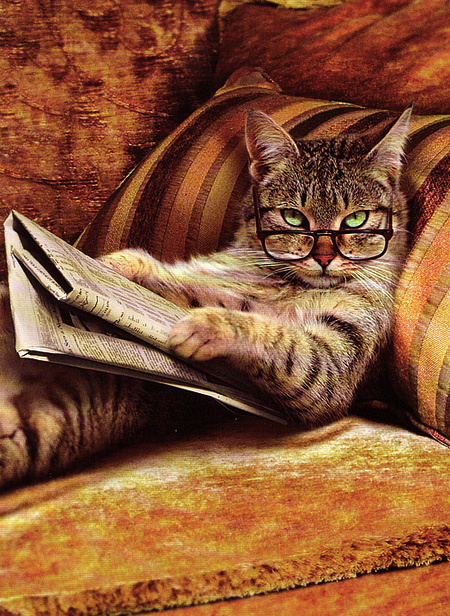 AccommodatingandSupporting Reading Disabilities
[Speaker Notes: The purpose of this webinar is to understand the limitations that impact our students’ reading abilities in the Job Corps program, and to discuss what can be done to support and serve these students through accommodations and strategies.  An emphasis is placed on promoting independence and employability.  We will also discuss strategies and accommodations for distance and blended learning settings.]
Learning Objectives
Identify and describe cognitive and processing limitations that impede students’ reading abilities and identify related functional limitations. 
Identify at least two specific accommodations to support each type of reading limitation.
Describe several learning/instructional strategies and best practices that may help a student develop literacy skills and improve independence and employability. 
List at least 2 reading-type assistive technologies that could be applied for implementing accommodations for students with disabilities.
Reading Disorders
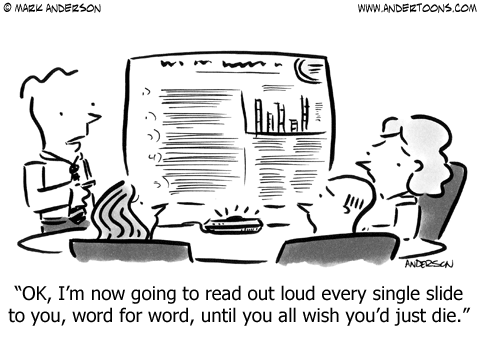 Defined
Reading Disorders
Reading disorders occur when a person has trouble with any part of the reading process. 
These disorders are present from a young age and usually result from specific differences in the way the brain processes language.
There are many different symptoms and types of reading disorders, and not everyone with a reading disorder has every symptom. 
Reading disorders are not a type of intellectual and development disorder, and they are not a sign of lower intelligence or unwillingness to learn.  
However, many of the accommodations and strategies we are going to discuss today also can assist individuals with reading challenges due to an intellectual disability.
[Speaker Notes: We are not going to talk about specific reading disorders today.  Instead we are going to focus on the manifestations and functional limitations related to having a reading disorder and strategies and accommodations to support them and ensure access to the program.  

https://www.nichd.nih.gov/health/topics/reading/conditioninfo/disorders; Retrieved 1/20/20.]
Other Conditions where Students may have Corresponding Reading Difficulties
Can go beyond Learning Disabilities…
Attention Deficit Hyperactivity Disorder (ADHD)
Anxiety
Spectrum-related or Developmental Disorders
Visual Impairments
Intellectual Disabilities or Traumatic Brain Injuries
How might other non-reading related conditions contribute to reading difficulties?
Functional Limitations Related to Reading Disabilities/ Disorders
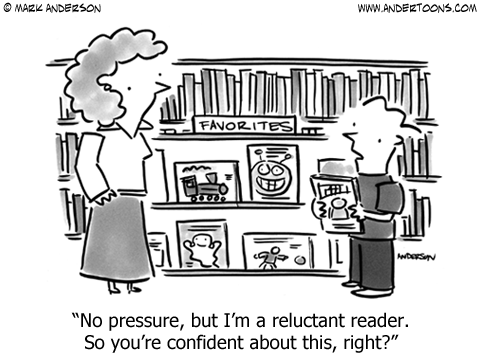 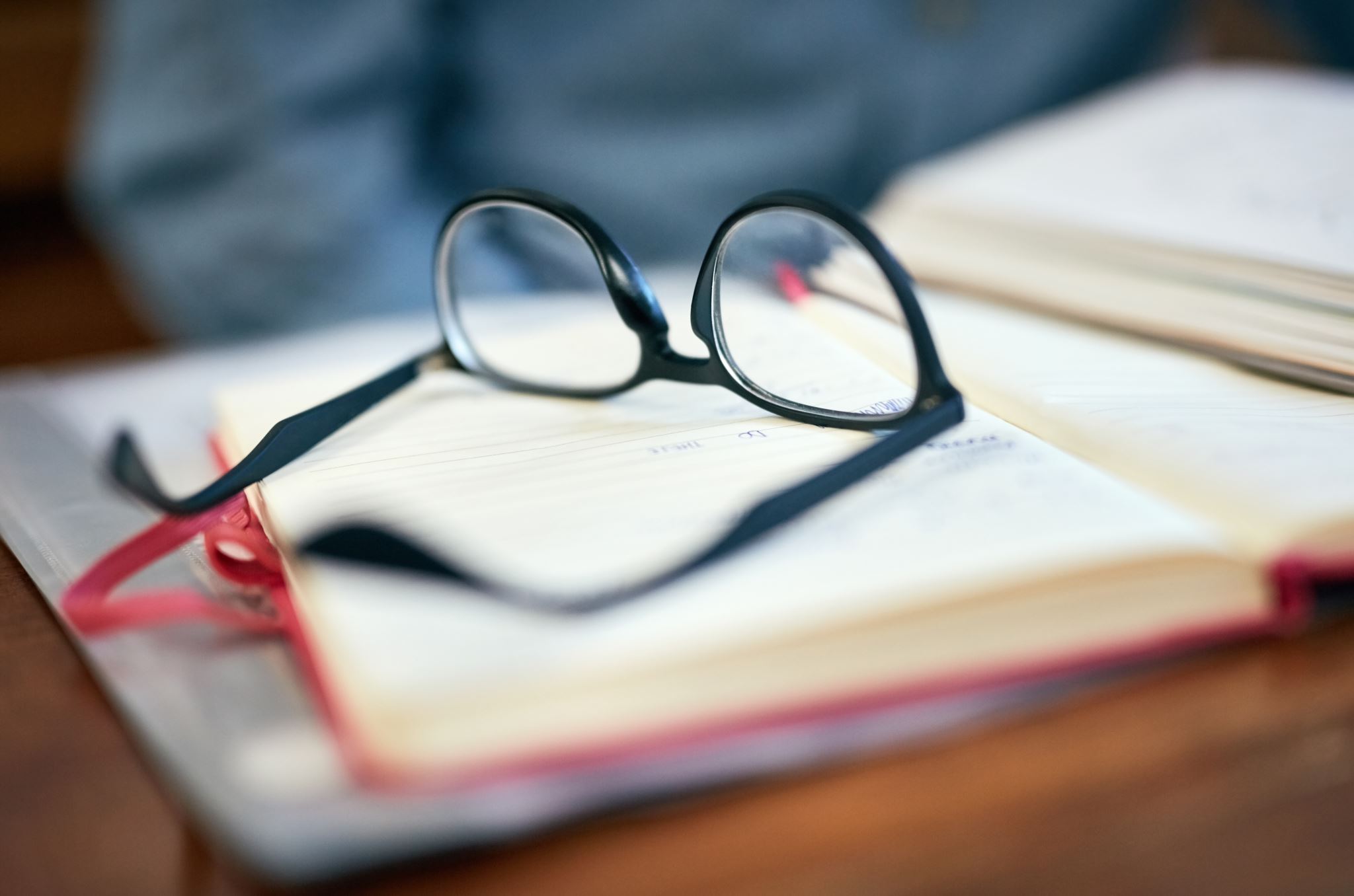 Overarching Functional Limitations of Reading Disorders
Word decoding challenges: difficulty applying knowledge of letter-sound relationships, including knowledge of letter patterns, to correctly pronounce written words.
Lack of fluency: difficulty reading quickly, accurately, and with proper expression (if reading aloud).
Poor reading comprehension:  difficulty understanding what was read.
7
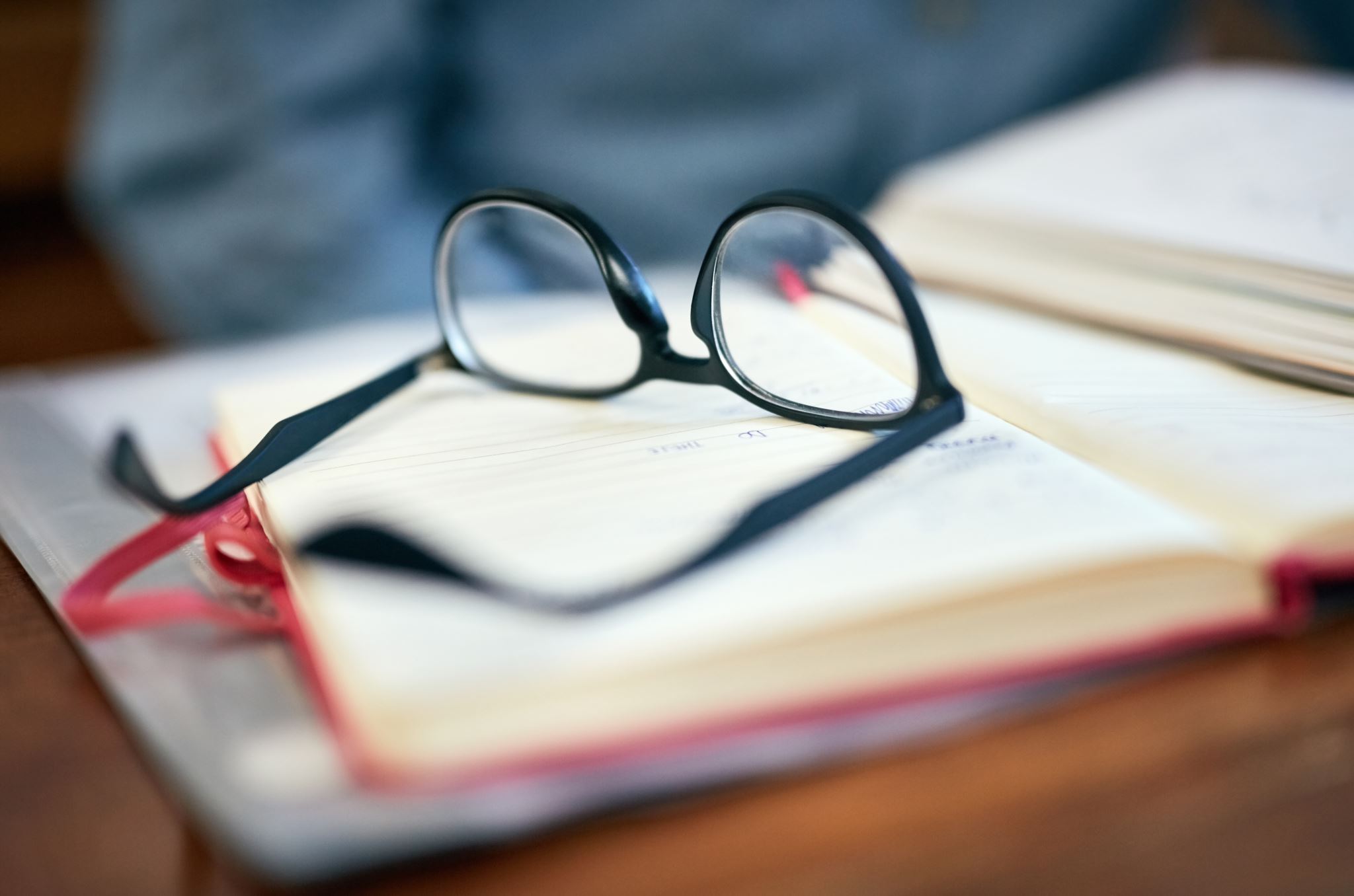 Common Difficulties While Reading
Losing your place
Have you ever lost your place while reading within a sentence or within a passage or paragraph?
Losing your focus
Have you ever been reading a passage and realized halfway through that you have no idea what you have just read? 
Forgetting what you have read
Have you ever come to the end of the passage and cannot recall what it was about?
8
Examples of Possible Reading-related Functional Limitations
Problems sounding out words
Difficulty recognizing known words
Poor spelling
Slow reading
Problems reading out loud with correct expression
Problems understanding what was just read
Limited vocabulary development
Processing challenges both auditory and visual
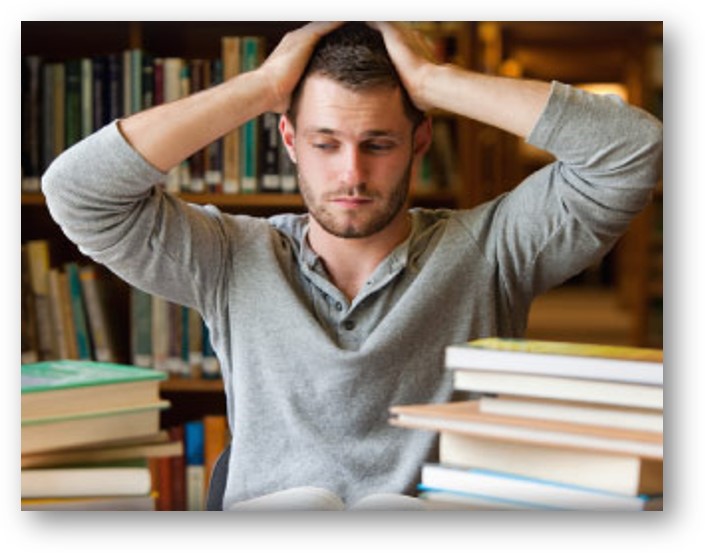 Supporting Functional Limitations of Reading Disorders
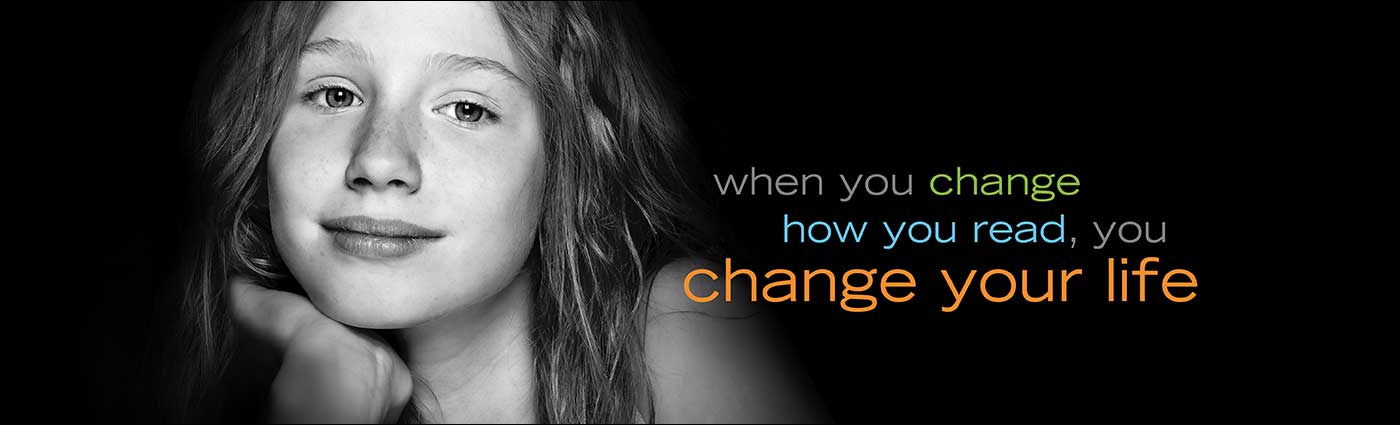 Goals when Considering Reading Accommodations/Strategies
Building independence
What accommodations can promote independence and make the student less dependent upon others?
Accessibility
How can we best provide access to all areas of the program?
Employability
What accommodations translate well into the workplace if still needed?
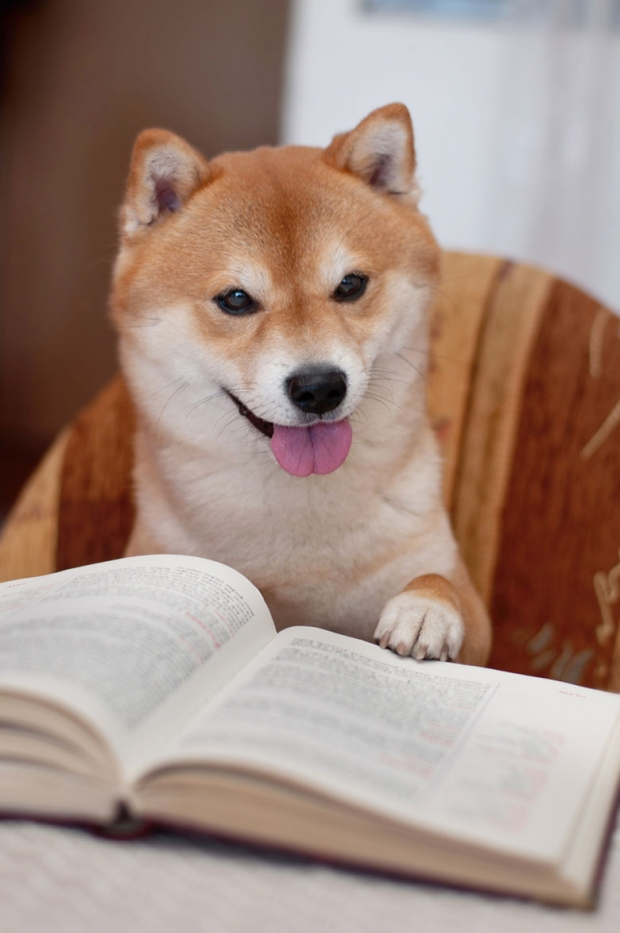 What Can You Do to Support Reading Functional Limitations?
Accommodate the functional limitations and remove barriers to the program.
Teach students strategies they can use to support their functional limitations.
Assist students in developing compensatory skills.
Remediate skills deficits.
This webinar focuses on items #1 and #2.
12
Accommodating Functional Limitationsand Reading Strategies
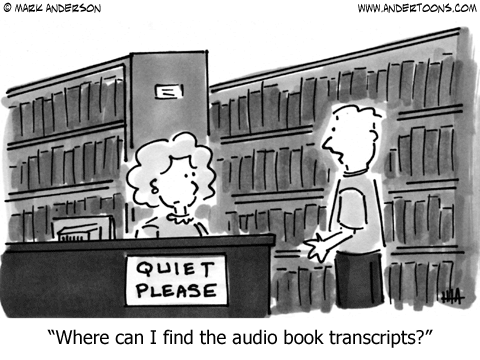 PollAssistive Technology for Reading Support
Our center is currently using some form of assistive technology (BookShare, screen readers, reading apps, etc.) to support students with reading difficulties.

Yes or No.
[Speaker Notes: Our center is currently using some form of Assistive Technology (Bookshare, Screen Readers, reading apps, etc) to support students with reading difficulties.

Yes or No.]
Importance of Access to Print Content
Lack of or Limited Access to Print Materials 
Creates dependence…
Wastes instructional and other valuable learning time and opportunities…
Slows progress…
Deflates self-esteem…
Places a cap on performance and achievement possibilities…
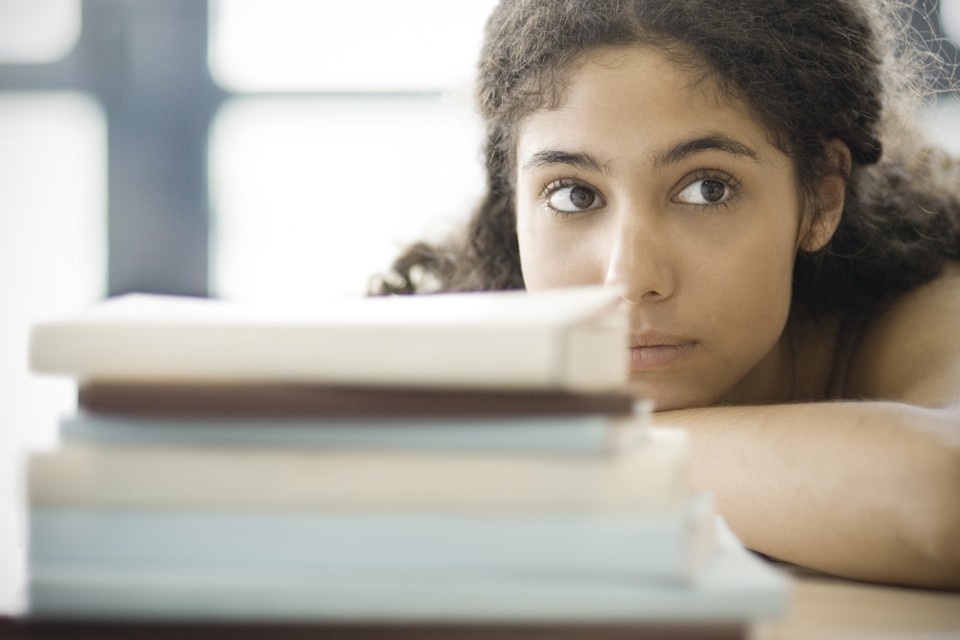 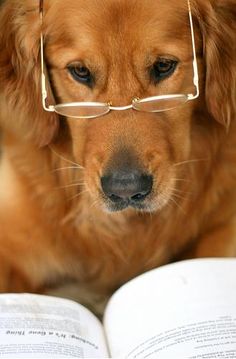 Accommodations for Major Reading-related Functional Limitations
Word decoding
Lack of fluency
Poor reading comprehension
Losing your place
Losing your focus
Forgetting what you have read
Poor vocabulary development
16
Word Decoding Challenges
Accommodations
Strategies
Audio and video tapes, CDs, DVDs, digital files
Text-to-speech programs
Reading pens
Electronic dictionaries
Decoding apps and games
Extra time
Simple charts with basic decoding rules
Colored disks for segmenting syllables
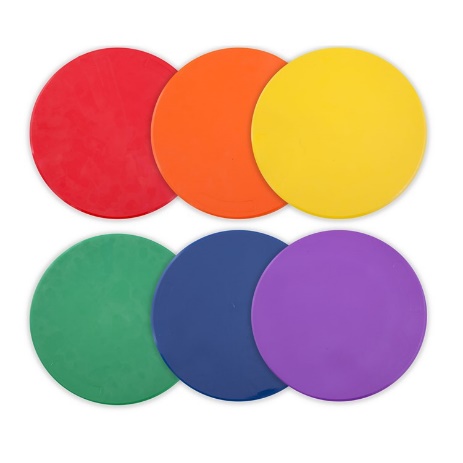 17
[Speaker Notes: Word decoding challenges: difficulty applying knowledge of letter-sound relationships, including knowledge of letter patterns, to correctly pronounce written words.]
Lack of Fluency
Accommodations
Strategies
Read shorter passages and discuss or take notes (into a tape recorder, recording app, or in margins, etc.).
Take pictures of notes on the board or print copy of notes from Smart Board. 
Highlight unknown vocabulary words and use reading pen to scan and hear definition as a pre-reading strategy.
Reduce content
Audio and video tapes, CDs, DVDs, digital files
Text-to-speech programs
Reading pens
Electronic dictionaries
Extra time
18
[Speaker Notes: Lack of fluency: difficulty reading quickly, accurately, and with proper expression (if reading aloud).
Some individuals may have developed accurate word decoding and pronunciation skills but read slowly. Their limited fluency may affect performance in the following ways: 
they read less text than peers and have less time to remember, review, or comprehend the text; 
they expend more cognitive energy than peers trying to identify individual words; and 
they may be less able to retain text in their memories and less likely to integrate those segments with other parts of the text 
(Mastropieri, Leinart, & Scruggs, 1999).]
Fluency Technology Supports
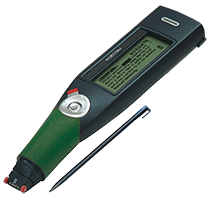 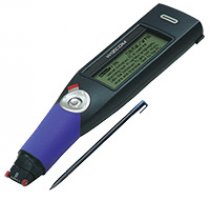 Info-scan
Reading Pen
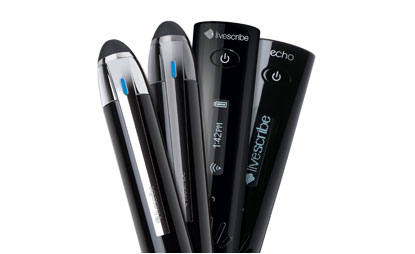 Digital pen for recording audio and syncing with written notes
Poor Reading Comprehension
Accommodations
Strategies
Reduce content
Audio and video tapes, CDs, DVDs, digital files
Text-to-speech programs
Reading pens
Electronic dictionaries
Extra time
Quiet/private space or minimize distractions
Graphic organizers, highlighters, colored overlays, other AT as needed
Establish structure where students ask questions or retell as they go
Frequently check for understanding (Who, What, Where, When, Why, How…)
Have student(s) look at the pictures, table of contents, chapter headings, maps, diagrams, and bold print words to make predictions
Connect the text to life experiences or prior knowledge
20
Comprehension Technology Supports
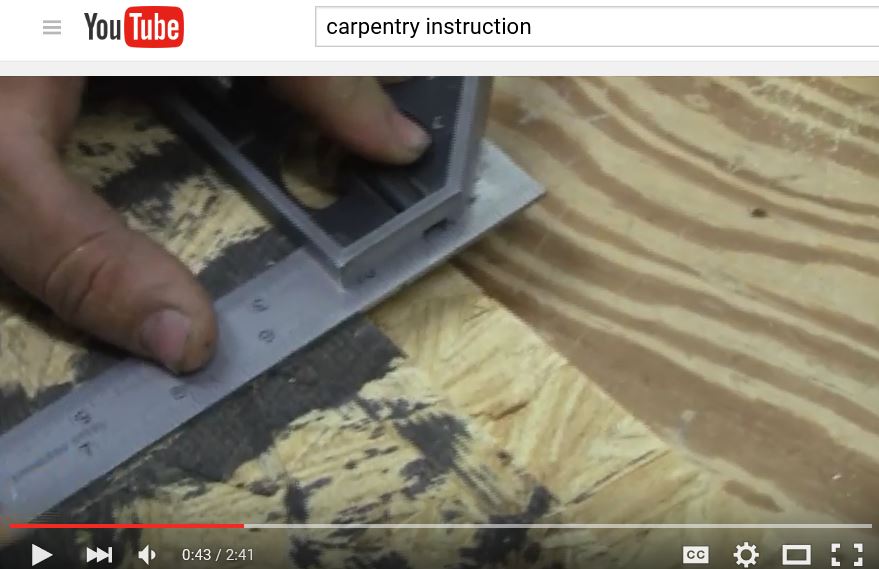 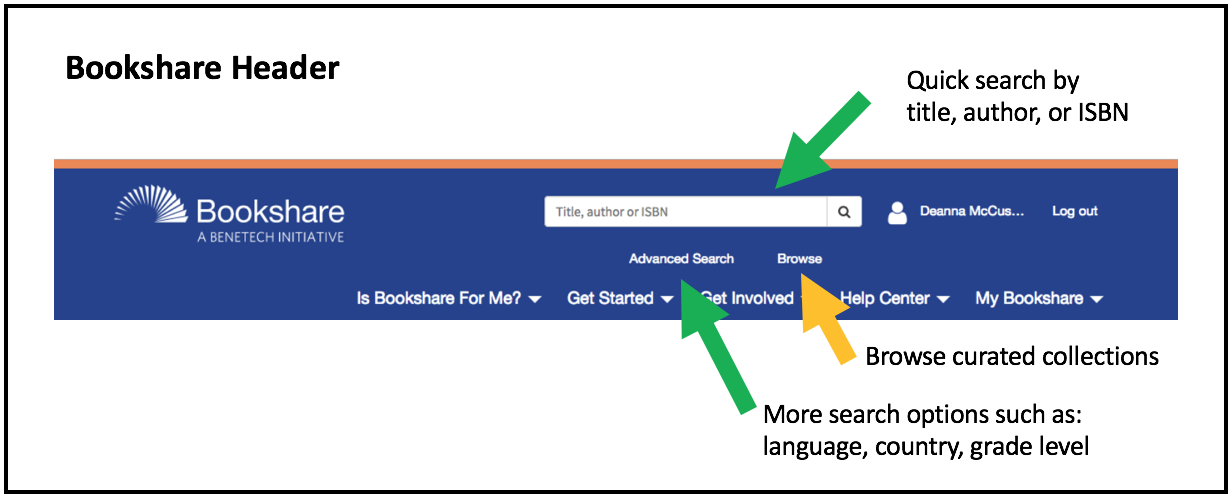 [Speaker Notes: Check with publisher’s about the availability of digital text books!]
Benefits of Using Digital Textbooks
Enables students to reread text (reinforces and deepens learning)
Enhances motivation
Digital features such as animation   and audio facilitate comprehension
Built-in tutors/virtual assistants can help focus attention and provide “on-the-spot” teaching of skills
Supports individualized learning strengths and preferences
22
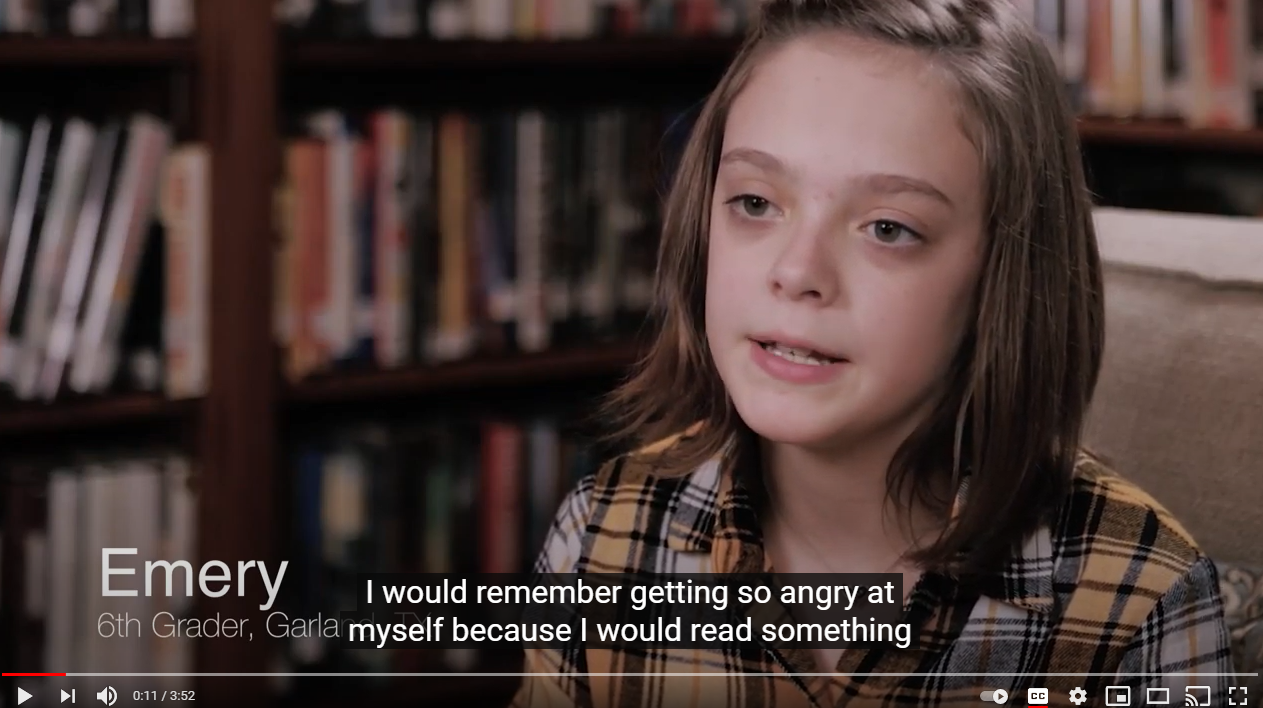 https://www.youtube.com/watch?v=0AYxGFuS5eIhttps://supportservices.jobcorps.gov/disability/Pages/Bookshare.aspx
[Speaker Notes: 00:08 – 03:37]
Losing Your Place
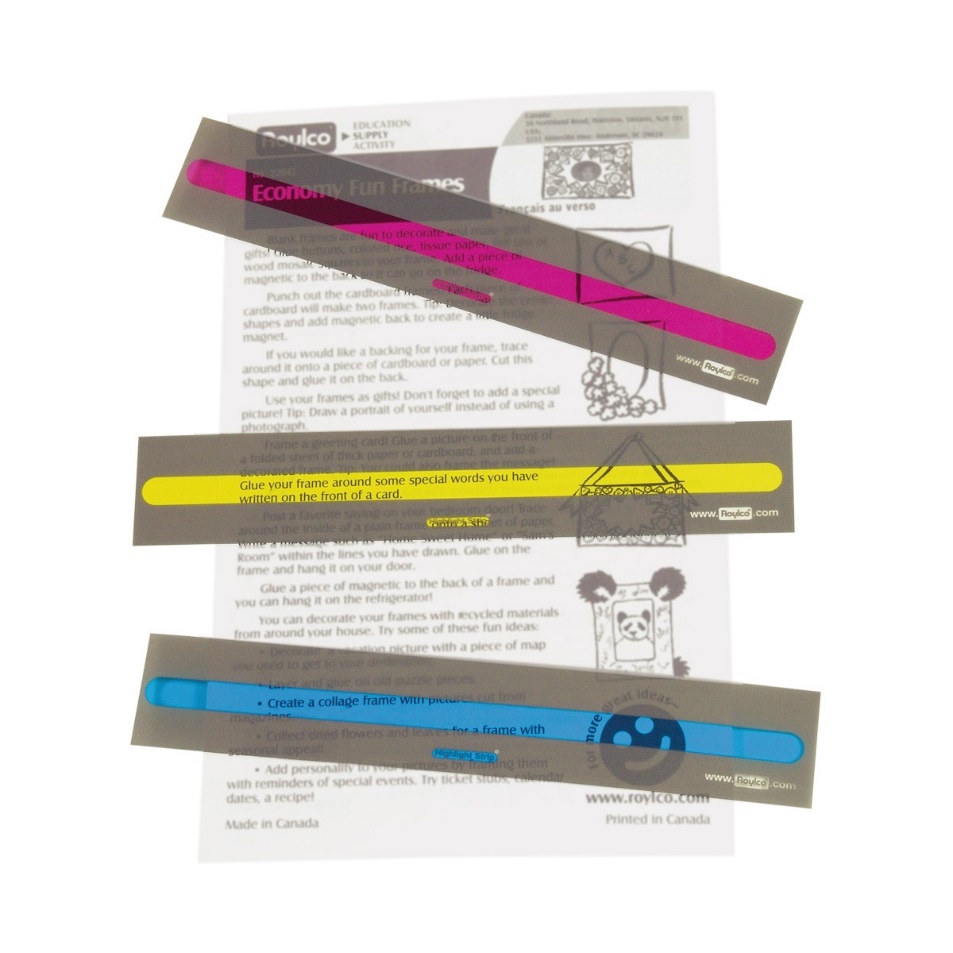 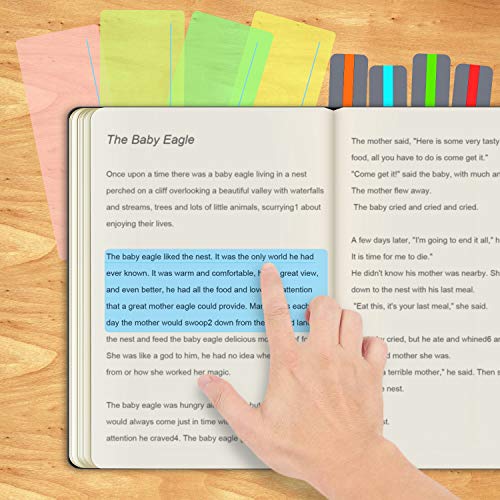 Accommodations
Tracing your place using…
Rulers
Mask cut outs
Colored overlay line guides
Finger
24
[Speaker Notes: Ruler, cutting a rectangle shape out of a piece or paper or notecard]
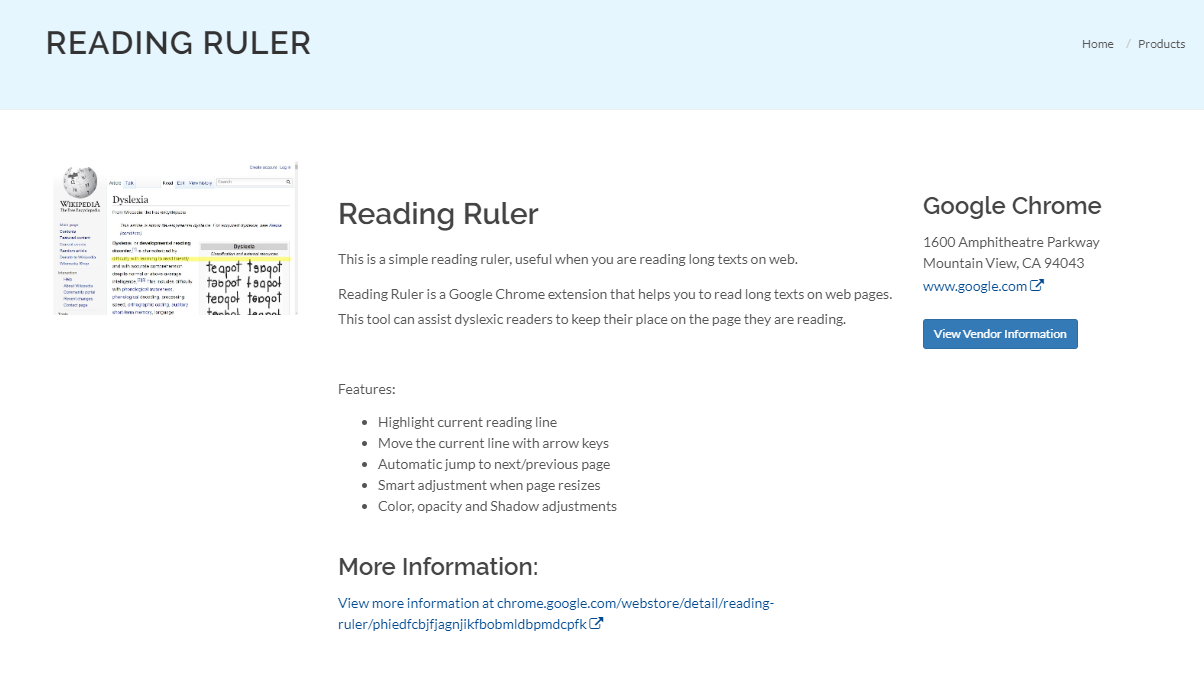 Losing Your Focus
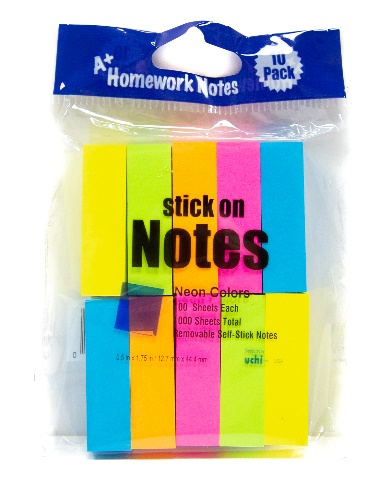 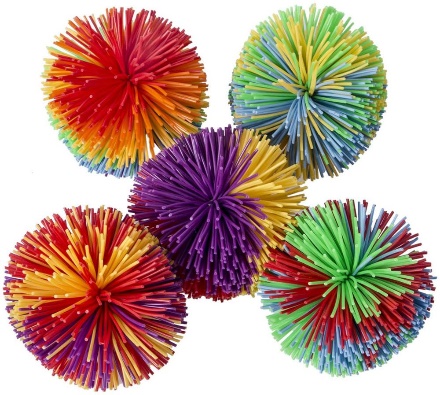 Accommodations
Paying attention, memorizing, etc.
Take MOVEMENT breaks
Use fidget items
Chunk information by only assigning small reading selections at a time, having the student summarize (in writing or orally) before reading further, and highlighting important information or key words.
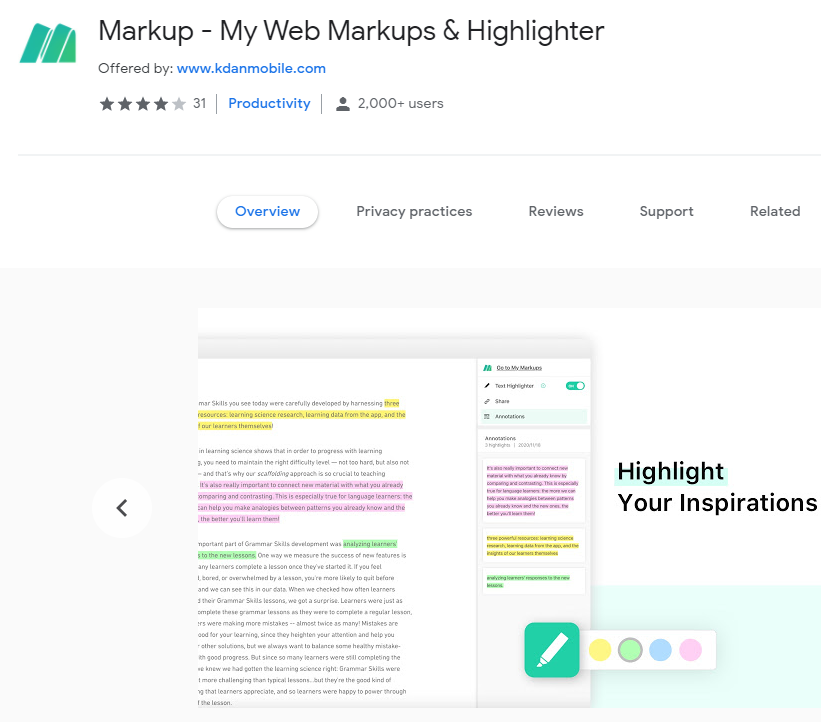 26
Losing Your Focus
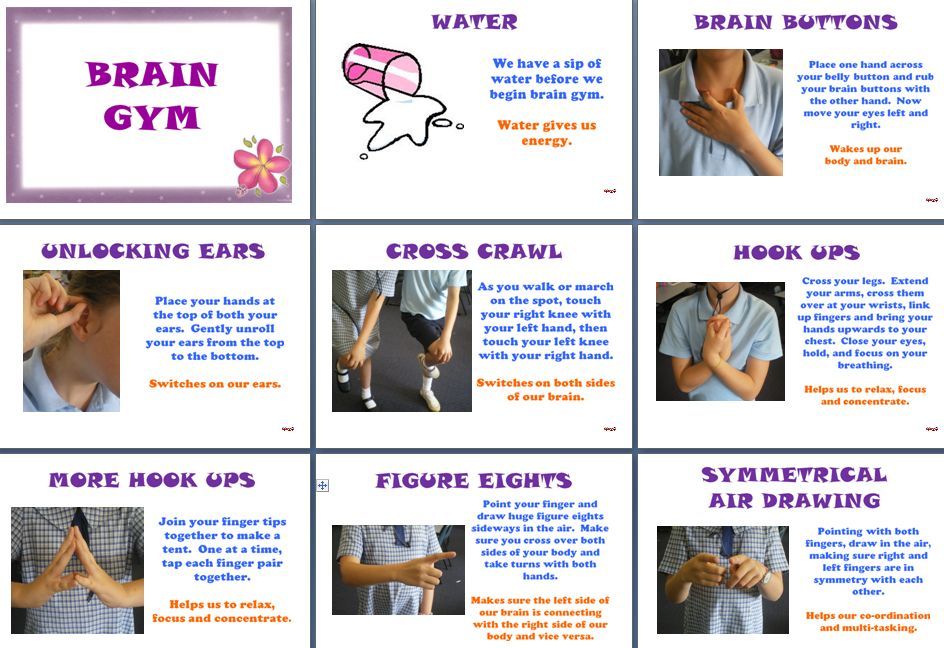 27
Losing Your Focus
Strategies
Paying attention, memorizing, etc.
Whisper read/pair reading
Read a paragraph or two and draw a visual scene
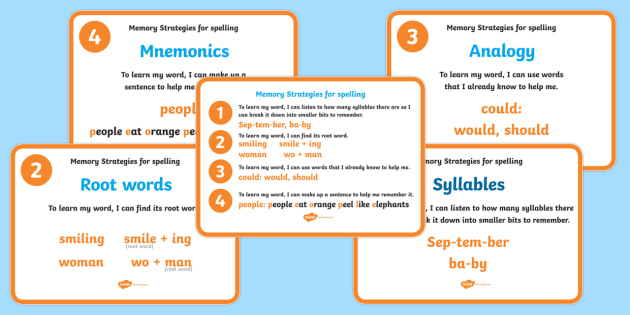 28
Forgetting What You Have Read
Accommodations
Fluency, Working Memory, Distractions
Use highlighter tape to record notes in the margins
Colored flags and tape to highlight important information or key terms
Chunk information by only assigning small reading selections at a time and having the student summarize (in writing or into digital tape recorder) before reading further
Use graphic organizers to break information down and/or to document key elements of the reading passage
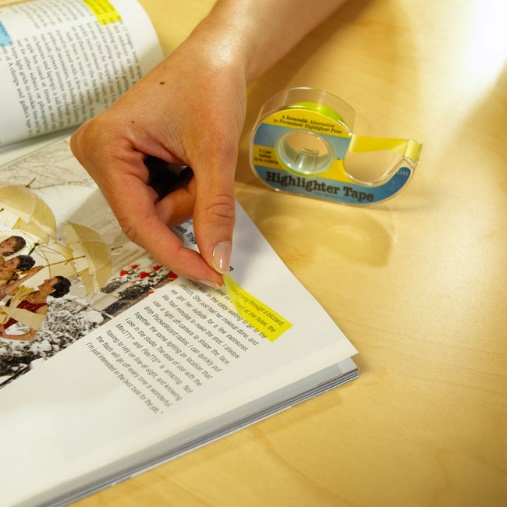 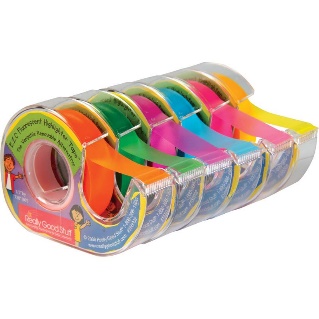 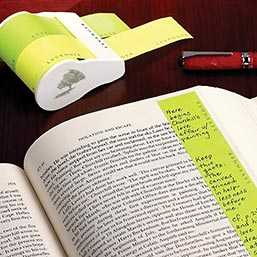 29
Why is vocabulary learning so important? To understand a text, one must understand the words that represent the ideas or concepts. Studies confirm the high correlation between vocabulary knowledge and reading comprehension.
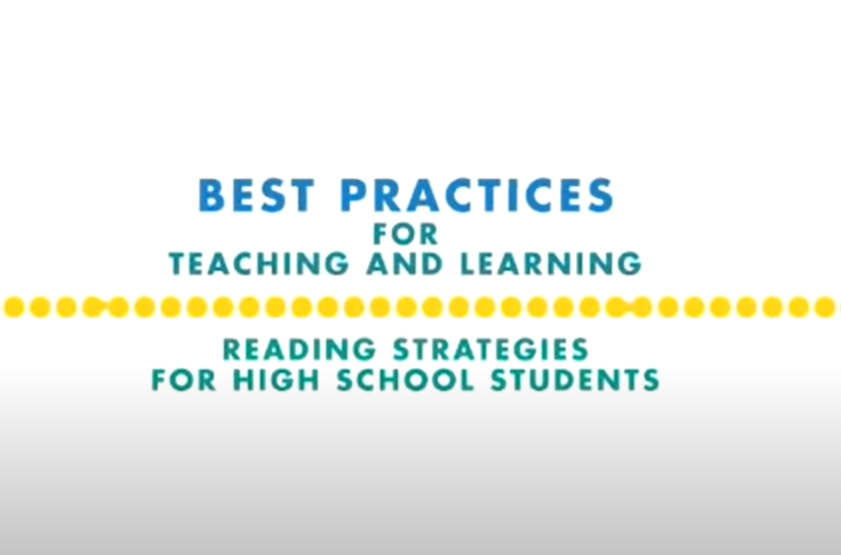 https://www.youtube.com/watch?v=5Y00Oe-cODw
[Speaker Notes: 00:14 – xxx]
“Word Wall” Example in Career Technical Training
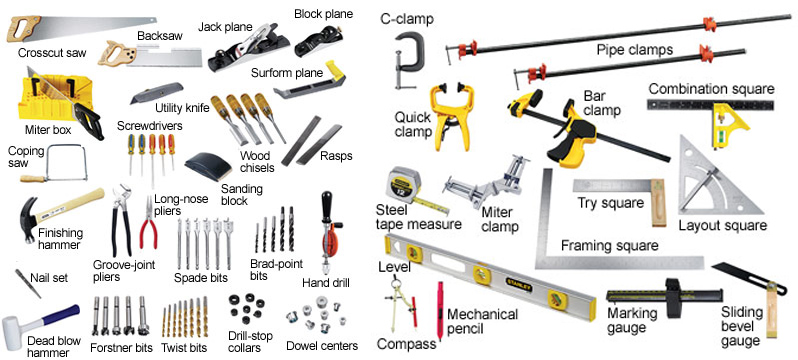 Construction terminology
[Speaker Notes: A good example of a UDL CTT strategy is the use of word walls…in this case a tool wall with the words printed next to each tool.  

Students get more exposure from things they see often, so this is a great way to reinforce new learning.]
Instructional Strategies in CTT – “Word Walls”
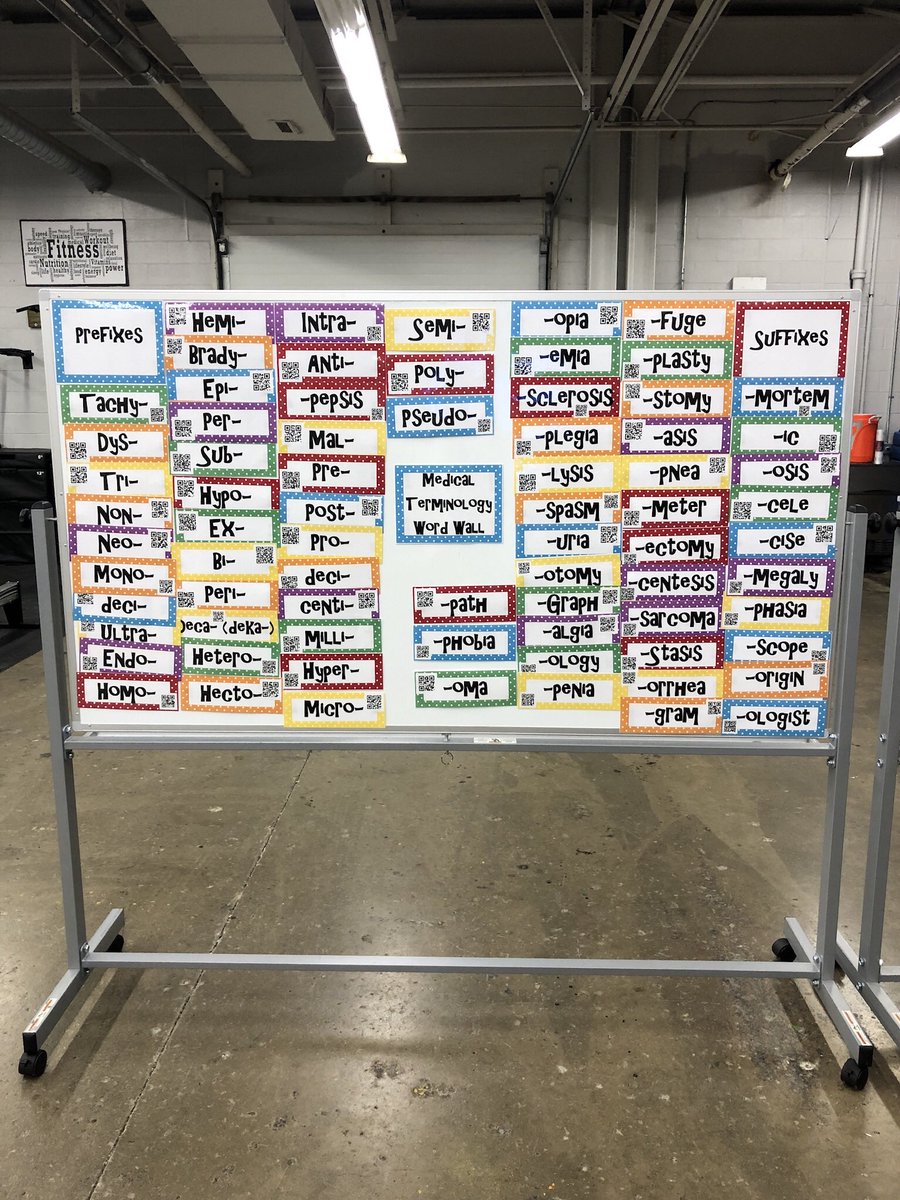 Provides a meaningful approach to teaching vocabulary
Improves reading and writing skills
Provides visual cues for students
Reinforces understanding of subject-specific terminology
Helps students improve spelling and awareness of spelling patterns
Encourages increased student independence when reading and writing
Medical prefixes/suffixes
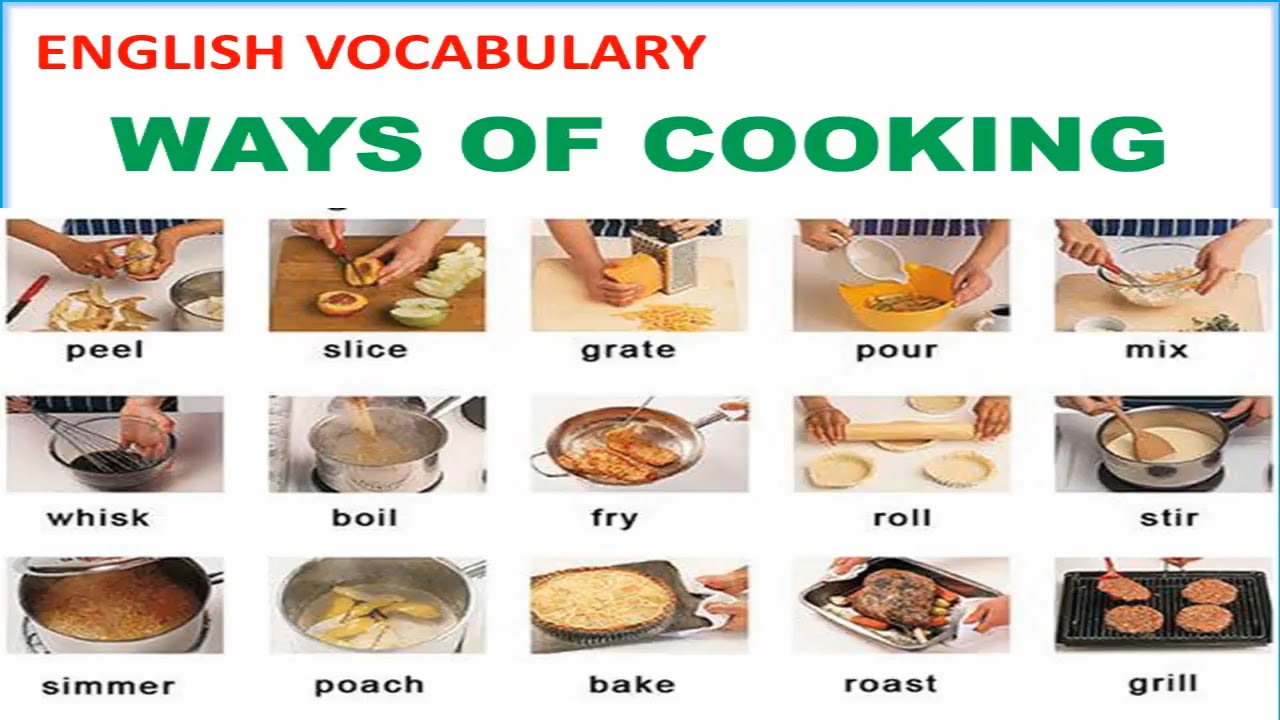 Culinary terminology
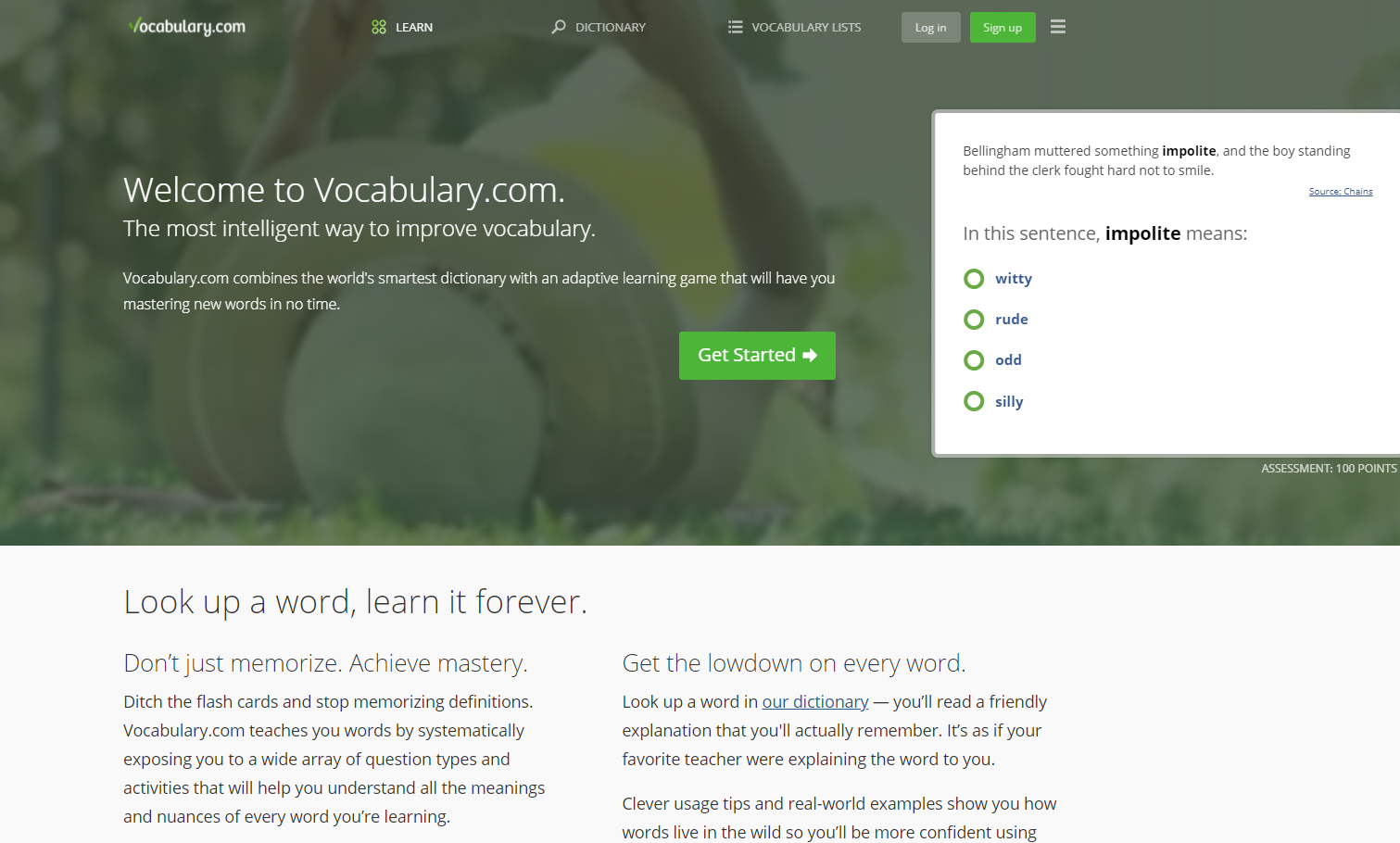 https://www.vocabulary.com/
Other Assistive Technology to Support 
Reading-related Functional Limitations
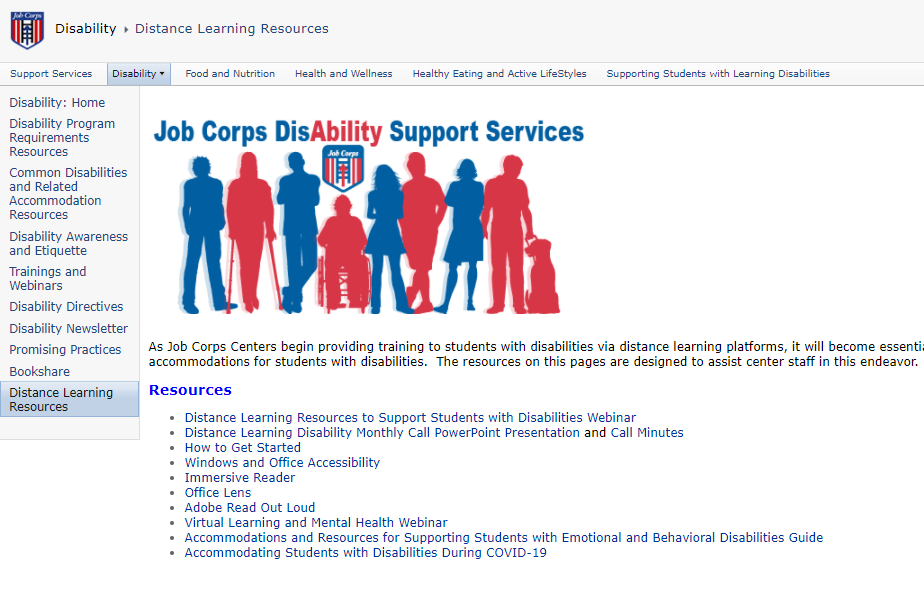 35
Resources
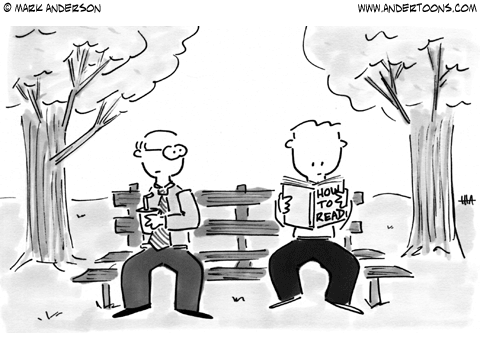 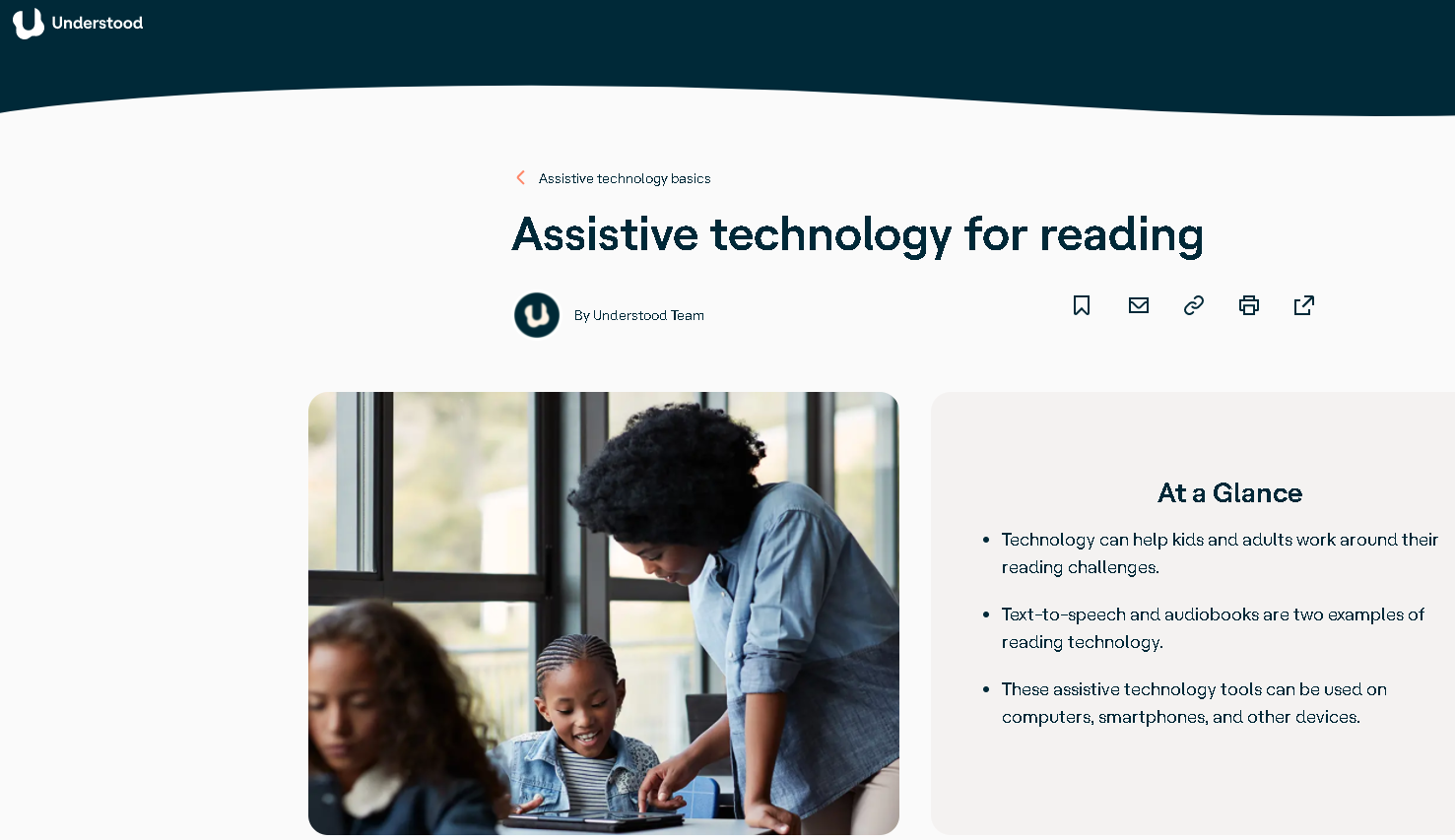 Understoodwww.understood.org
[Speaker Notes: https://www.understood.org/en/school-learning/assistive-technology/assistive-technologies-basics/assistive-technology-for-reading]
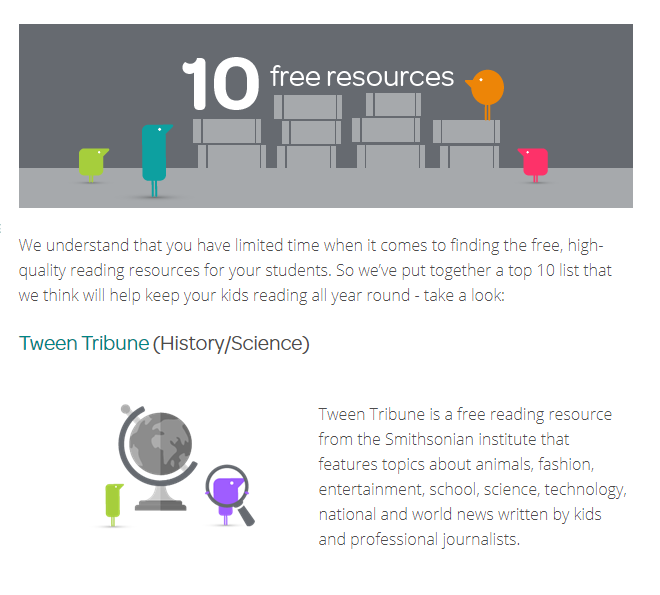 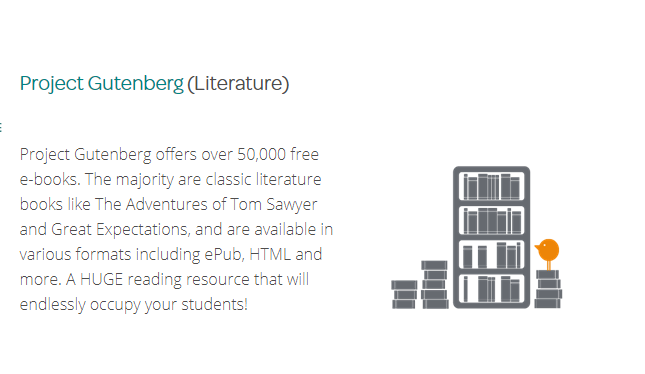 https://www.texthelp.com/en-us/company/education-blog/september-2016/10-free-reading-resources-teachers/
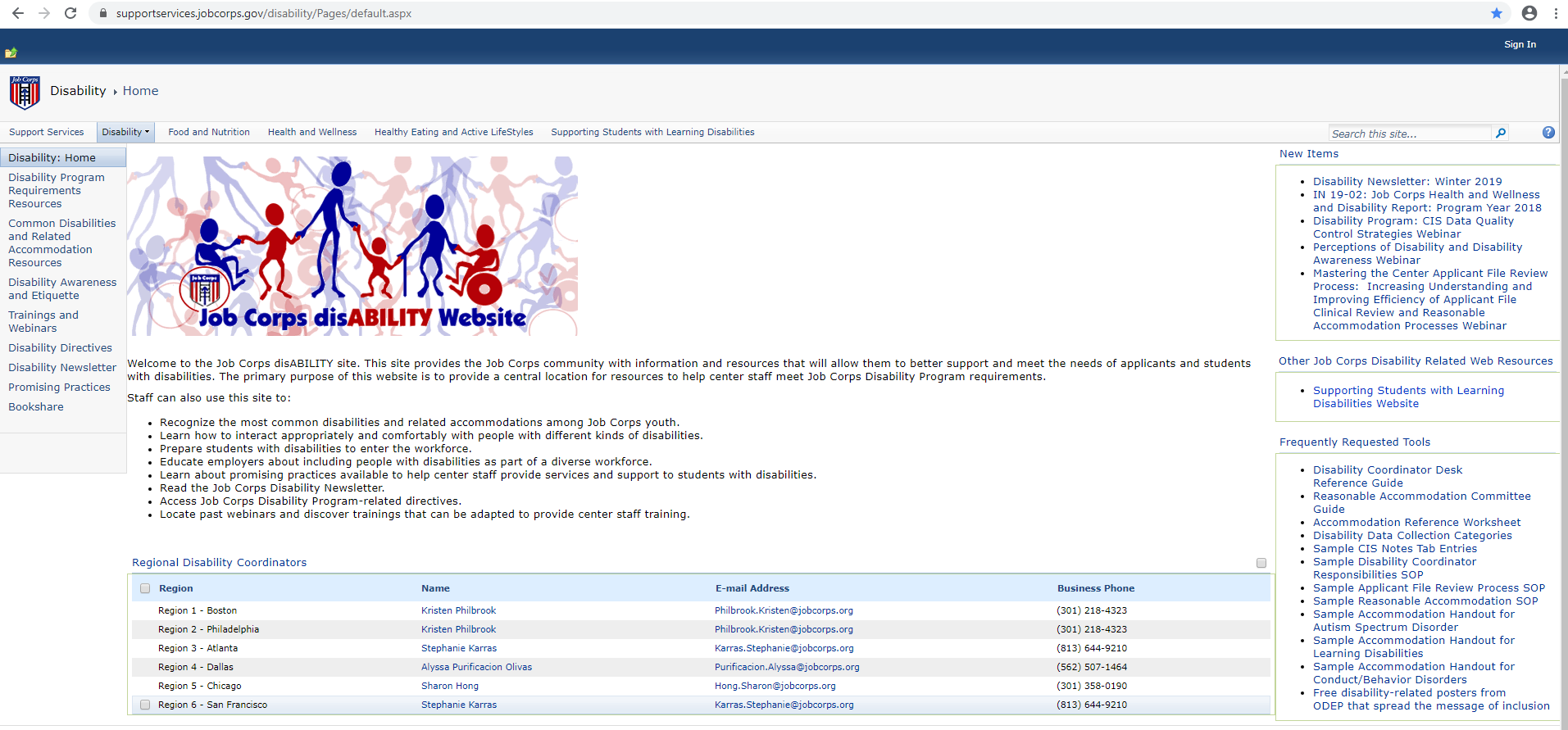 Job Corps Disability Websitehttps://supportservices.jobcorps.gov/disability/Pages/default.aspx
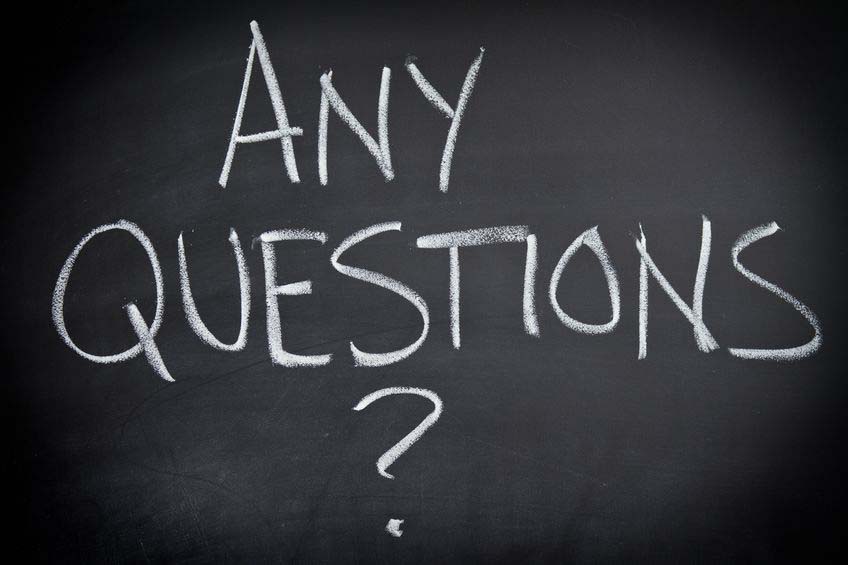 Thank you for attending!